การ config ค่า rc.conf
คำสั่ง
ee /etc/rc.conf
แก้ไขค่า ifconfig_em0 = “DHCP”
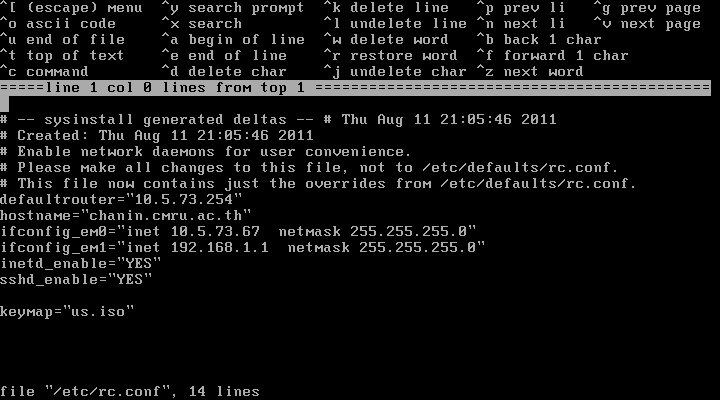 เปลี่ยนค่าตามภาพ
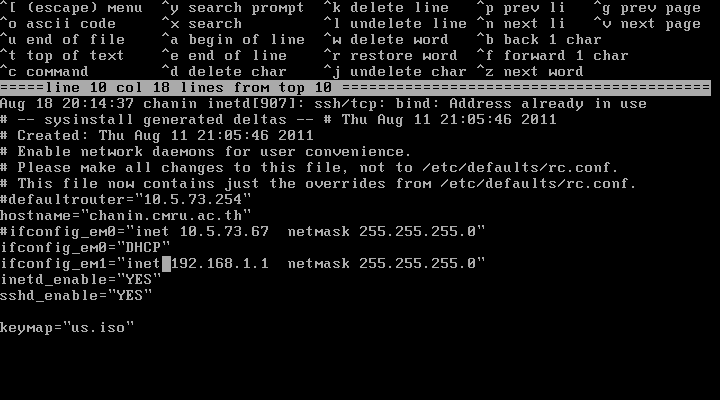 Reboot และ ทดสอบ ping
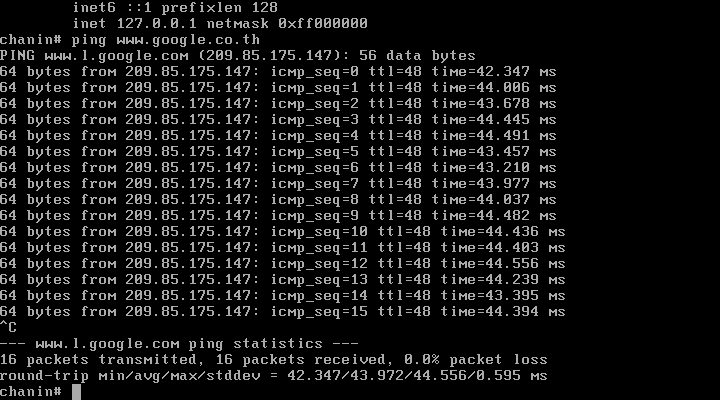